Простые механизмы.Рычаг
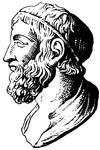 «Я Землю бы мог повернуть рычагом, лишь дайте мне точку опоры»

 Архимед
Ответы на тест
1 вариант        2 вариант          3 вариант
 1. А                     1.  Г                       1.  А
 2. В                     2.  Г                      2.  А
  3.  Г                    3.  А                      3. Больше бегом
  4.  500 Вт         4. 20000Дж     4. 15000 Дж
  5.  400 Вт          5. 100000 Вт   5.  300 Вт
Учебные задачи
Дать определение простому механизму.
Рассмотреть виды простых механизмов.
Дать определение рычага.
Узнать правило рычага.
Узнать физические величины, характеризующие рычаг.
Применять правило рычага при решении задач.
Как древние строители смогли построить пирамиду в Египте???
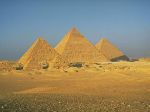 Пирамида Хеопса 
Высота 146,6м 
Каждая сторона основания 230 м
Каменные блоки от2,5 до 15т
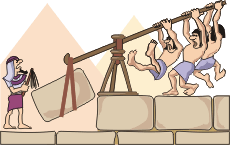 Использование простых механизмов при строительстве
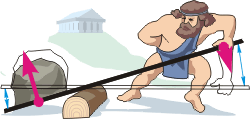 Простые механизмы - это труженики со стажем работы более чем 30 веков, но они ничуть не состарились.
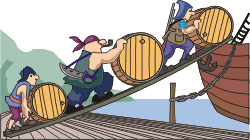 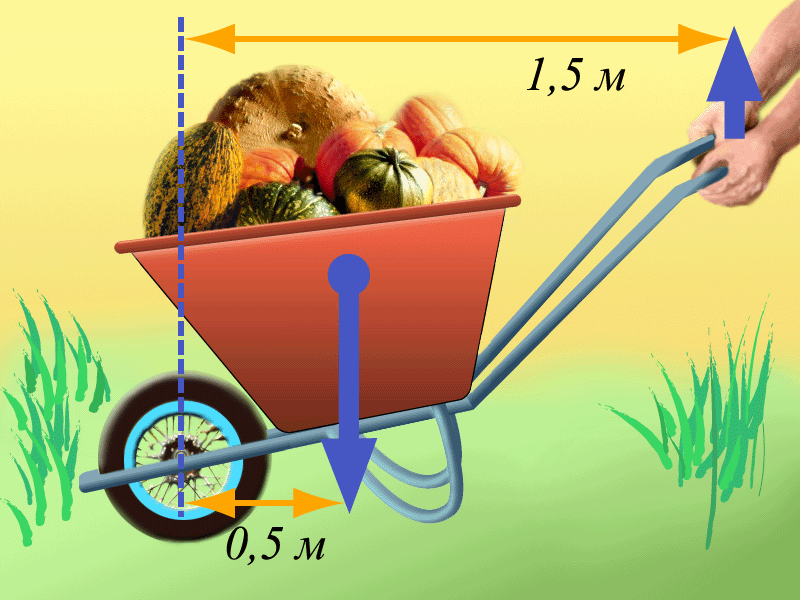 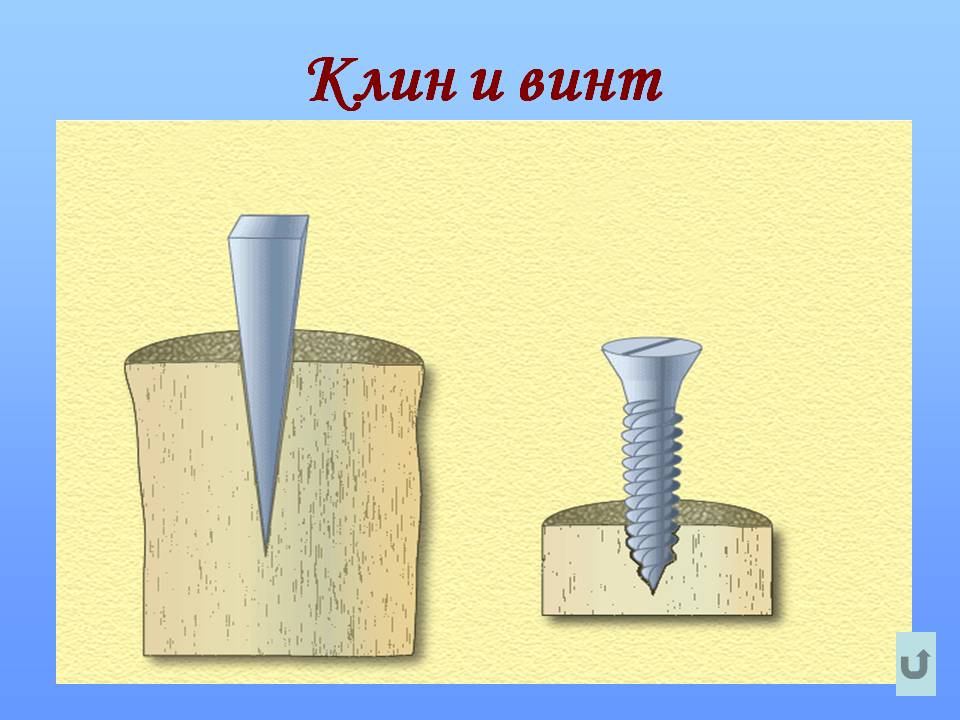 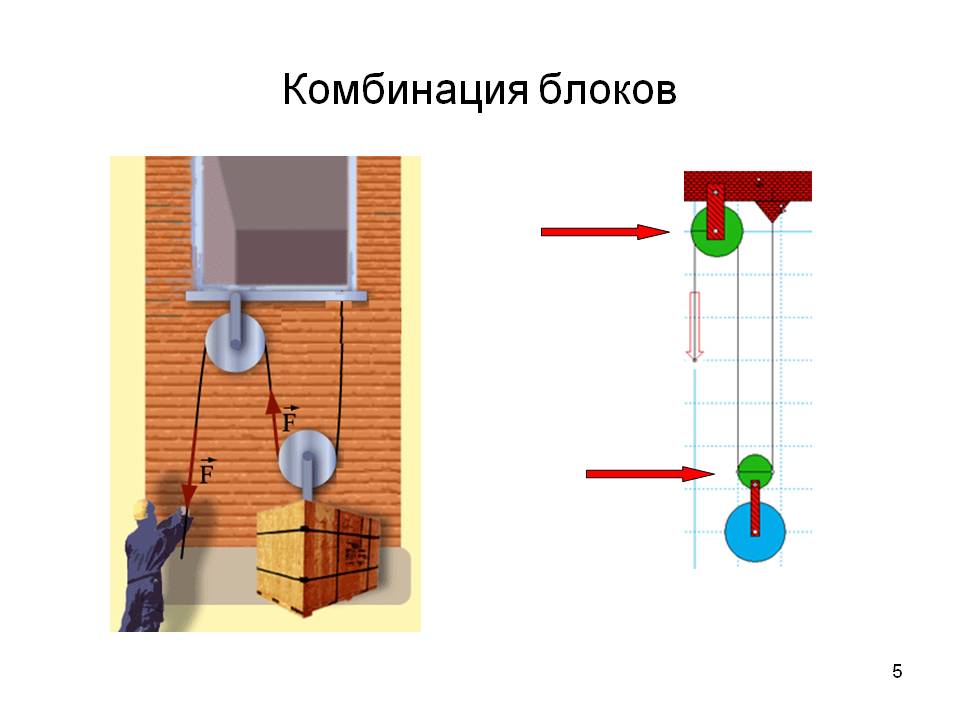 Простые механизмы
Рычаг
Наклонная плоскость
Блок
Ворот
Колесо
Клин
Винт
Определение рычага
Рычаг - представляет собой твердое тело, способное вращаться вокруг неподвижной опоры.
Рычаг 1-го рода      Рычаг 2-го рода

Силы приложены по обе         Силы приложены по одну 
стороны от точки опоры          сторону от точки опоры.
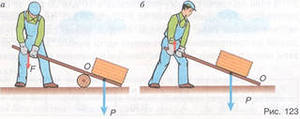 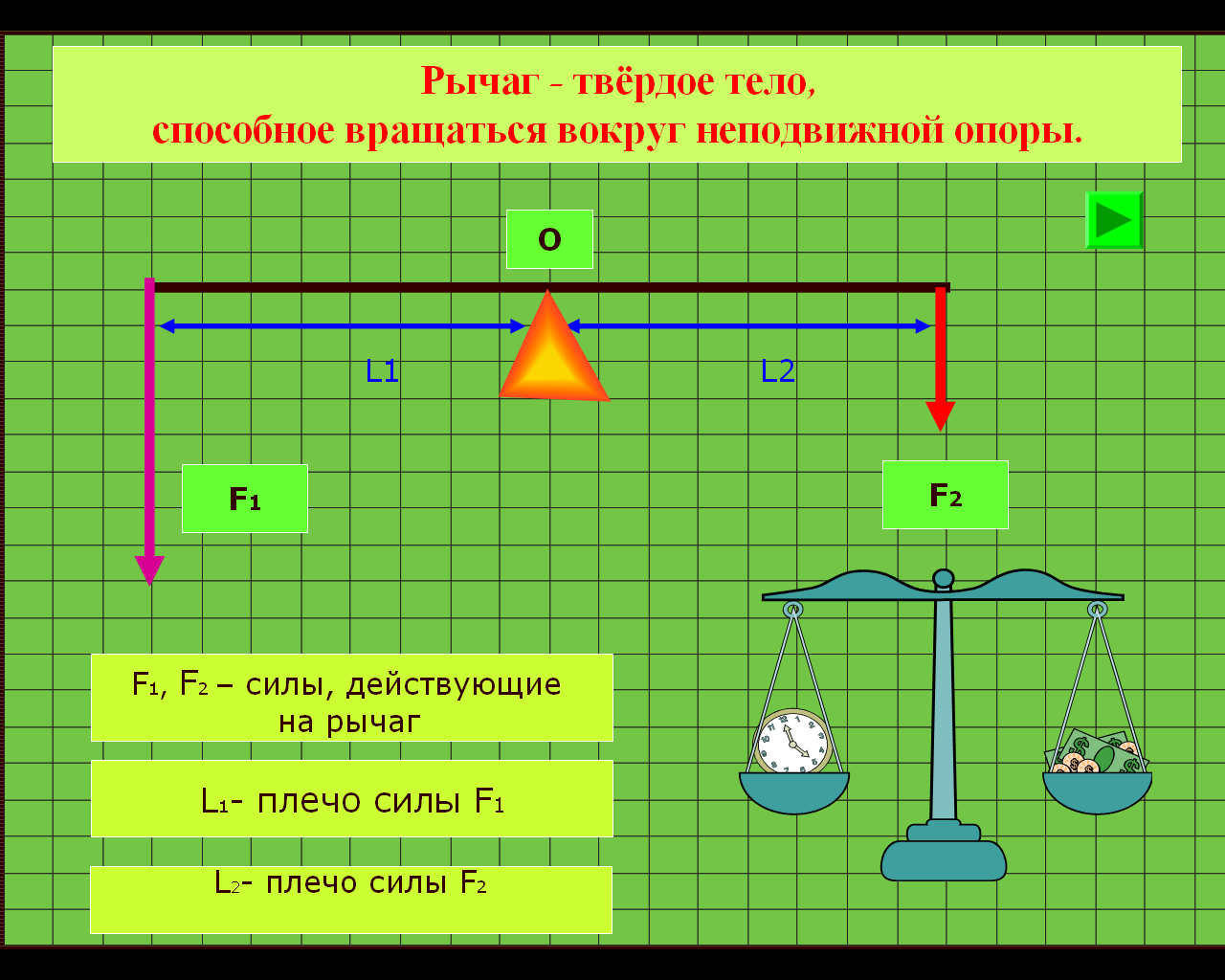 Условие  равновесия рычага:
Рычаг находится в равновесии тогда, когда силы, действующие на него, обратно пропорциональны плечам этих сил.

  F1/F2 = L2/L1
Архимед
Архимед (около 287 до н.э., Сиракузы, Сицилия - 212 до н.э., там же) -древнегреческий ученый, математик и механик, основоположник теоретической механики и гидростатики.
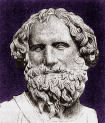 Почему ручку у двери располагают скраю?
Как влияет положение груза на величину силы с которой надо удерживать палку? равновесии?
Простые механизмы в быту
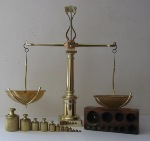 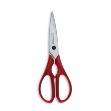 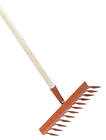 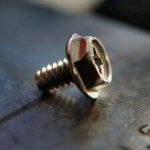 Землеобрабатывающие механизмы
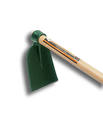 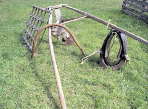 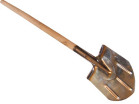 С их помощью убирают урожай
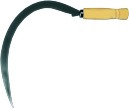 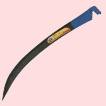 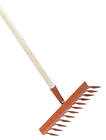 Деревообрабатывающие инструменты
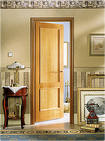 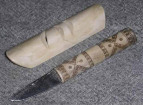 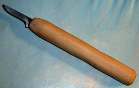 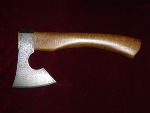 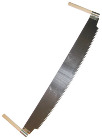 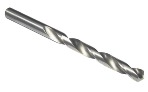 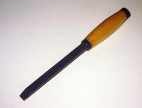 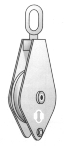 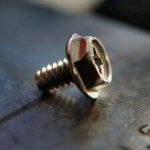 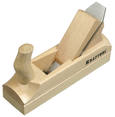 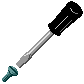 Рычаги
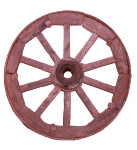 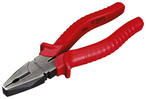 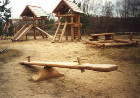 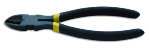 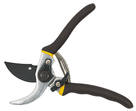 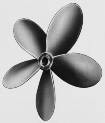 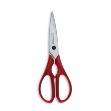 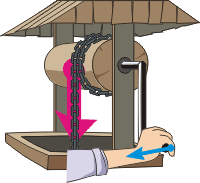 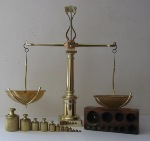 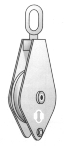 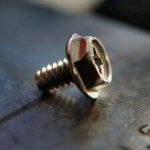 Рычажные элементы в скелете человека
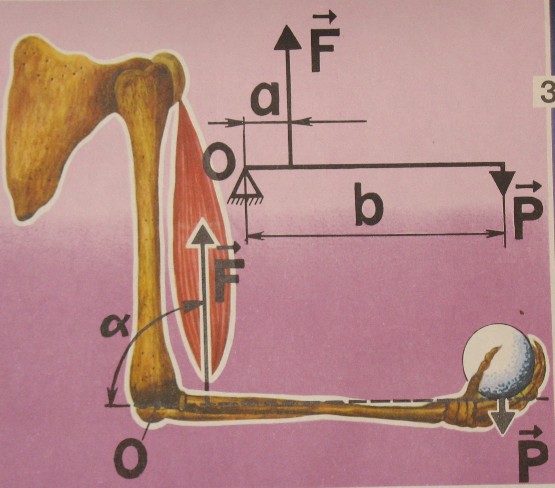 Загадки
Ножницы
 
Весы


Топор


Грабли
 
Коромысло
Два кольца, два конца, а посредине гвоздик.
Две сестры качались – правды добивались, а когда добились, то остановились.
Кланяется, кланяется – придет домой – растянется.
Зубасты, а не кусаются
Три братца пошли в воду купаться , два купаются, а один на берегу валяется.
Подведение итогов.Домашнее задание:
§55, 56, вопросы после параграфа, упр30 №1,2,3 ,
Спасибо за внимание
Решать задачи можно вечно,
   Вселенная ведь бесконечна.
   Спасибо всем вам за урок, 
   А главное, чтобы был он впрок.

 
Загадка напоследок: одной ручкой встречает, а другой провожает.